JLEIC Main Parameters with Strong Electron Cooling
Yuhong Zhang

Jan. 12, 2017
Motivations
The current baseline and main parameters
Right before the cost review (Jan. 2015)
Lowering cost and technical risk was the main driving force.
Cost optimization measures: 	PEP-II magnets/vacuum chambers
				PEP-II RF (both cavities and power sources)
				Super-ferric magnets, 
			       	Eliminating the large booster
				(Short ion linac  for lower energy)
Risk reduction measures: 	Weak cooling (single pass ERL cooler)
 Performance was compromised
Large electron emittance (large PEP-II dipoles)
Large proton/ion emittance (weak cooling)
Lower emittance:   	up to 4x1033 (full acceptance detector), and 
			8x1033  for high luminosity detector
			< 1034  for any type of detectors
Motivations
EIC science
NSAC LRP completed, NAS review is in progress
Demands higher luminosity (>1034) on Day 1
CM energy:    current baseline      up to 63 GeV
		    EIC White Paper    up to 100 GeV 
		    eRHIC (both linac-ring & ring-ring) aims for up to 140 GeV
			(Can we match it?)
Accelerator 
Electron ring study:  evaluation of small emittance design based on new magnets 
Cooler studies:   better understanding of transport/manipulation of magnetized 
		        electron beam, cooling ring design  
RF fast kicker:   10-turn developed, 20-turn seems feasible
IR design:  smaller detector spaces:  proton      7/7 m          3.5/7 m,  
                                                               electron   4.5/4.5 m    3.2/3 m (~1.7 m)
Dynamic aperture:  good progress and large aperture achieved
Ion beam formation:   scheme developed,  space charge mitigation
Highlight of New Baseline
New electron ring:   new magnets,  same footprint 
		         reaches 12 GeV   69 GeV CM  
		         two optics designs (FODO and TME)
		         same SR (10 kW/m, ~10MW), twice accelerating cavities
Strong cooling is back:  circulator cooler ring,  
                                          1 to 2 A current in cooling channel
			   up to 20 circulation,  50 to 100 mA current in ERL
Higher ion current:  500 mA  750 mA    (up to 50% luminosity increase)
		         (this is very substantial change, seems OK with ion
                                    injector/DC cooling, bunched cooling needs study)
Smaller beta-star:   β*y  2 cm  1.2 cm   (up to 67% luminosity increase)
		         eliminating “full-acceptance” and “high luminosity” labels
		         both detectors for Full-Acceptance” and “High-Luminosity”
JLEIC Baseline Parameters
Playing Same Luminosity Tricks
JLEIC baseline luminosity peaks around 4 x 100 GeV (40 GeV CM)
At low CM energy   both beam energies are low 
Electron: 3~4 GeV,   proton: 30~40 GeV
electron can deliver high current 3 A or above, 
Ion bunch is limited by space charge effect
Making the bunch length can hold more charges,  1cm3cm  3 times q
Stronger hour-glass effect: ~10% loss  ~30% loss    (net gain)
Beam dynamics (eg. beam-beam vs. synch-betatron) needs study  
At high CM energy  both beam energies are high 
Electron: 8~12 GeV,    proton: 100 GeV
Ion space charge is no longer problem
Electron current (bunch charge) is limited by strong SR
Reducing the bunch frequency would boost luminosity 	L~n1n2fb ~ I1I2/fb
However, requires even higher cooling bunch intensity (average current same) 
Electron emittance increases, to match beam spot at IP, proton emittance can be much large (requiring less cooling)
Upgrade 100 GeV and 140 GeV CM Energy
Present upgrade path:   6 T  200 GeV proton (69 GeV CM)

Question:  can JLEIC reach 140 GeV CM Energy?
   Answer:   without upgrade the electron ring and CEBAF 
                   it needs 400 GeV proton to reach 140 GeV CM
	        It needs 12 T SC magnets
JLEIC e-p Luminosity
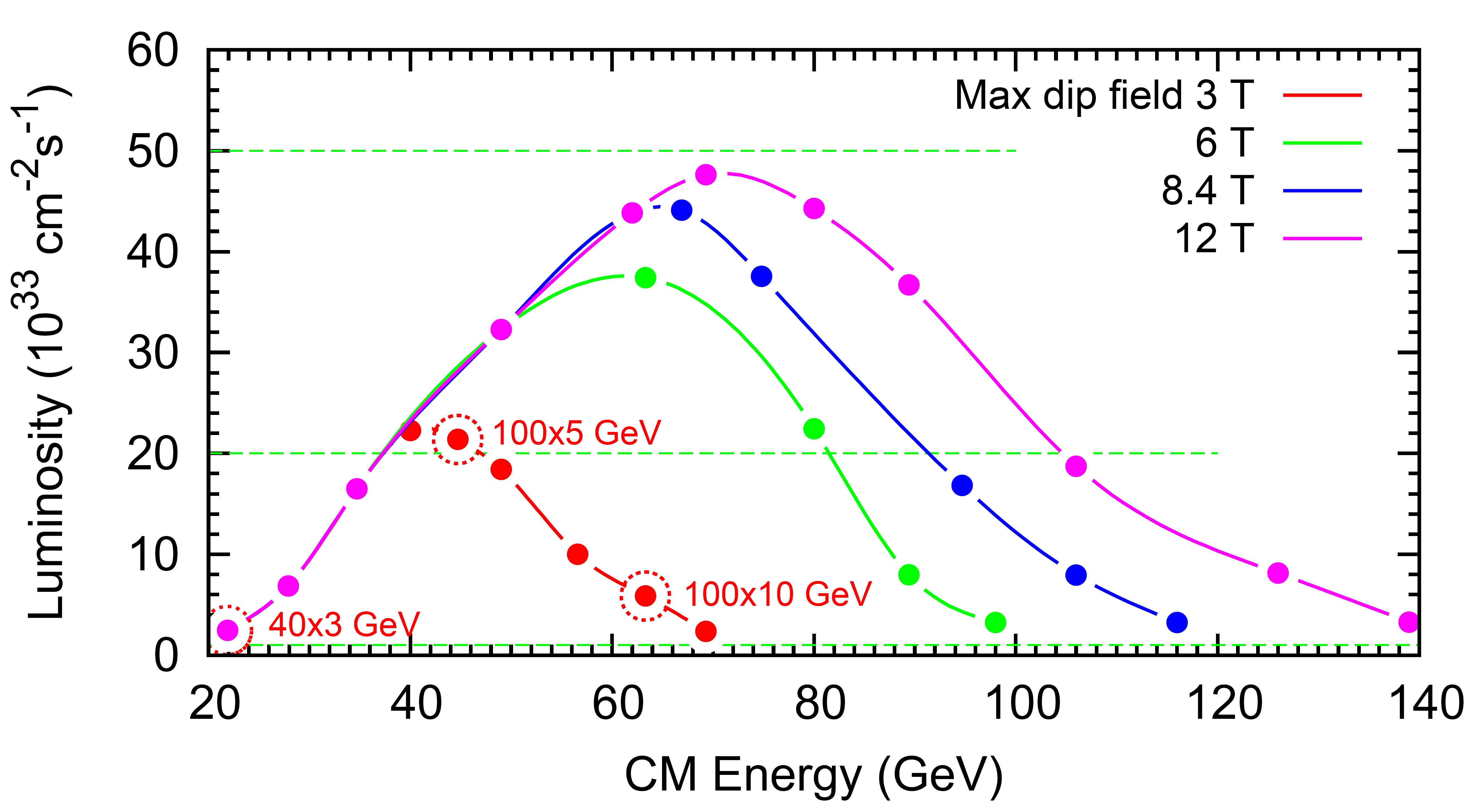 JLEIC e-p Luminosity
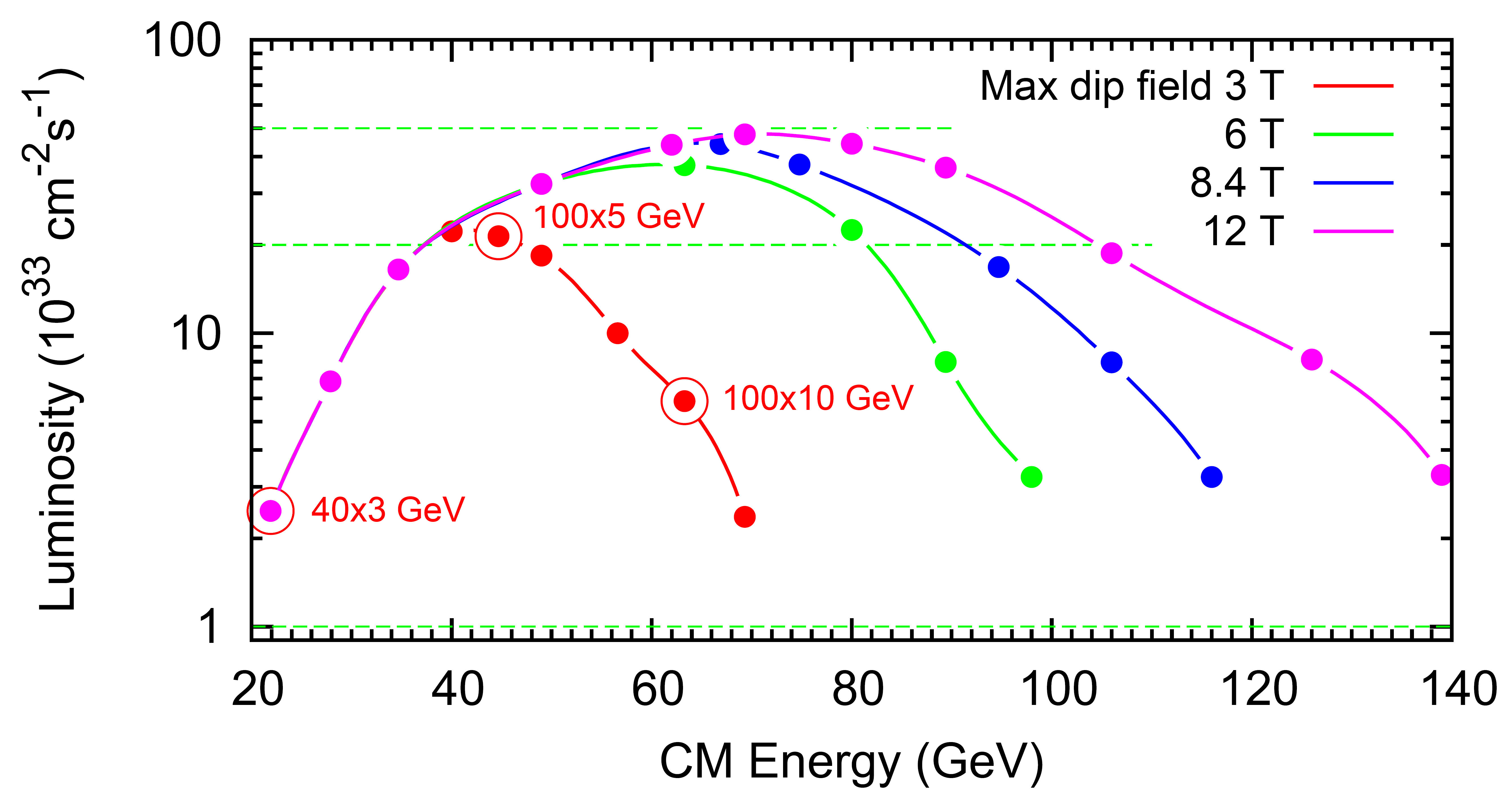 e-p Luminosity
100 GeV x 5 GeV
100 GeV x 10 GeV
40 GeV x 3 GeV